Sárga csecsemő, sárga gyermek
Előadás Alcíme
Dr. Dezsőfi Antal
I.sz. Gyermekklinika
2020
Hyperbilirubinaemia
Icterus igen gyakori: érett újszülöttek 60%-nál, koraszülöttek 80%-nál

 Kizárólagosan anyatejjel táplált újszülöttek 10%-a még 1 hónaposan is icterusos

 Definíció: serum össz bilirubin ≥17 μmol/l 

 Icterus látható: ≥50-80 μmol/l
Maisels MJ 2000.
Bilirubin metabolizmus
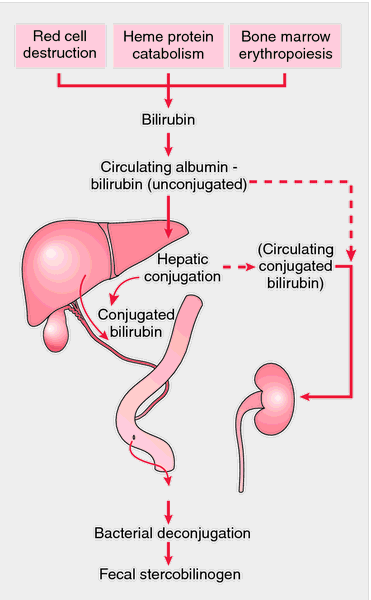 vvt lebomlás, hem protein katabolizmus, 
csontvelői erythropoesis
Keringő nem-konjugált (indirekt) 
bilirubin – albuminhoz kötődve
Enzimatikus
bilirubin konjugáció:
uridin-glukoronil-
transzferáz (UGT)
(Keringő konjug.
 bilirubin)
Máj: 
konjugáció
Konjug. (dir.) bilirubin
Bakteriális dekonjugáció
Fecalis stercobilin
[Speaker Notes: A bilirubin a haemoglobin haem csoportjának, vagyis a tetrapirrol gyűrűnek a lebontásából származik. Normál körülmények között az elöregedett vörösvértestek haemoglobinja bontódik le, a vas újra felhasználódik. A bilirubin származhat még továbbá mioglobinból és a citokróm rendszer enzimeiből is. A haem-ből, elsősorban a lépben és a macrophagokban képződő bilirubin konjugálatlan. A konjugálatlan bilirubin nem vízoldékony, a véráramban albuminhoz kötve szállítódik. A vérből felveszik a hepatociták, és glükuronsavval konjugálják. A folyamat eredményeképpen bilirubin-d iglükuronid keletkezik. Ez a konjugált 
bilirubin. A konjugált bilirubin vízoldékony és az epébe szekretálódik. A hepatocitákból az epekanalikulusokba történő szekréció sebessége meghatározó a bilirubin metabolizmus szempontjából, ugyanis a szekréció sebessége növelhető a folyamat során a legkevésbé. A bélbe jutott bilirubinból a bélbaktériumok 
Urobilinogént képeznek, ez színtelen. A v. portae-n keresztül az urobilinogén egy része visszaszívódik a májba. Ezt nevezzük enterohepaticus körforgásnak. Az urobilinogén egy kis részét azonban nem veszik fel a májsejtek, hanem bekerül a szisztémás keringésbe, onnan pedig kiválasztódik a vizelettel. A vizeletben tehát 
normál körülmények között található egy kis mennyiségű urobilinogén. A bélben maradt urobilinogén nagy része barna pigmentté, stercobilinné
oxidálódik, ami a széklettel ürül ki.]
Hyperbilirubinaemia okai
NEM – PATHOLÓGIÁS
		-  Fiziológiás icterus
		-  Anyatejes icterus
		-  Koraszülöttség

PATHOLÓGIÁS	
		-  Nem-konjugált (indirekt) hyperbilirubinaemia (fokozott termelés, 	  	   csökkent konjugáció)
		-  Konjugált (direkt) hyperbilirubinaemia
Hyperbilirubinaemia okai
NEM – PATHOLÓGIÁS
		-  Fiziológiás icterus
		-  Anyatejes icterus
		-  Koraszülöttség

PATHOLÓGIÁS	
		-  Nem-konjugált (indirekt) hyperbilirubinaemia (fokozott termelés,	    	   csökkent konjugáció)
		-  Konjugált (direkt) hyperbilirubinaemia
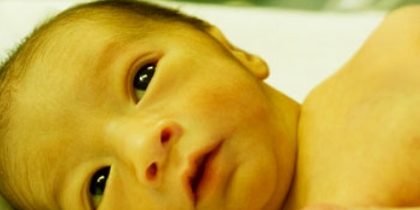 Fiziológiás icterus
nem-konjugált hyperbilirubinaemia 
 1. életnap után kezdődik, 1. élethéten tart, csúcs 3-5. napon
 érett <200 μmol/l  koraszülött <255 μmol/l
OKAI:
- fokozott bilirubin termelés (magas HTK, vvt-k rövidebb élettartam)
	- éretlen bilirubin konjugáló képesség (uridin-glukuronil- transzferáz enzim 	[UGT] lassú indukciója)
	- fokozott enterohepatikus körforgás – fokozott bélreabszorpció
Anyatejes sárgaság
nem-konjugált hyperbilirubinaemia, fiziológiás icterust 
   követheti: 1-2 élethéten
 1. élethéten anyatejjel tápláltaknál enyhe dehidráció
 2. héttől –> 1-3 hónapos korig
 csúcs 340 μmol/l  alatt, napi 50 μmol/l-t csökken
OKAI:
- AT beta-glukuronidáz tartalom: konjugációt gátol
	- AT FFA tartalom: enteralis reabszorpciót fokoz
	- steril bél: stercobilin átalakulás csökken -> fokozott 
	  reabszorpció
	- anyai progeszteron hatás
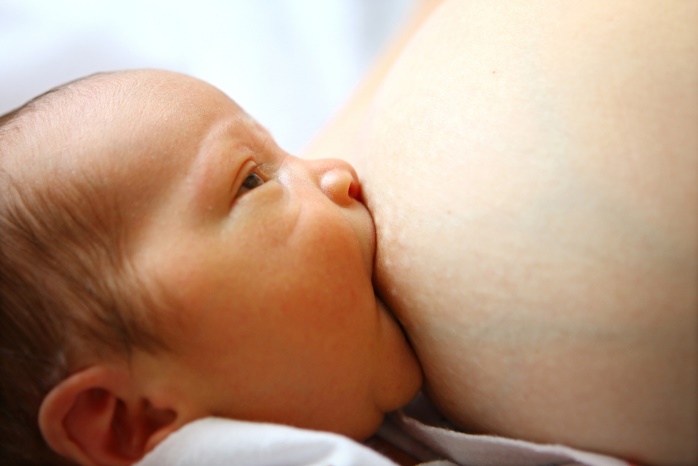 Anyatejes táplálást nem kell felfüggeszteni!
Koraszülöttség
icterus kialakulásának mechanizmusa azonos
 gyakoribb, súlyosabb, elhúzódóbb, mint érettekben
 akár 170 μmol/l is toxicus lehet
 Kernicterus extrém ritka
OKAI:
- vvt-k, máj, GI traktus éretlensége
	- később kezdett enteralis táplálás -> enterohepatikus körforgás 	fokozott
Hyperbilirubinaemia okai
NEM – PATHOLÓGIÁS
		-  Fiziológiás icterus
		-  Anyatejes icterus
		-  Koraszülöttség

PATHOLÓGIÁS	
		-  Nem-konjugált (indirekt) hyperbilirubinaemia (fokozott termelés, 	 	   csökkent konjugáció)
		-  Konjugált (direkt) hyperbilirubinaemia
Nem-konjugált (indirekt) hyperbilirubinaemia
I. FOKOZOTT TERMELÉS
		1. Haemolízis
		2. Extravasalis vérgyülemek
		3. Polycythaemia

II. CSÖKKENT KONJUGÁCIÓ
		1. Gilbert-kór
		2. Crigler-Najjar szindróma I. és II. típus
Nem-konjugált (indirekt) hyperbilirubinaemia
I. FOKOZOTT TERMELÉS
		1. Haemolízis
		2. Extravasalis vérgyülemek
		3. Polycythaemia

II. CSÖKKENT KONJUGÁCIÓ
		1. Gilbert-kór
		2. Crigler-Najjar szindróma I. és II. típus
Haemolízis
ABO-inkompatibilitás (anya O, újszülött A, B, AB): 
	- terhességek 15%-ban, de csak 5%-ban pozitív dir. Coombs teszt 	(anyai anti-A, ant-B antitest), és csak 1%-ban 220 μmol/l feletti seBi
 	- már elsőszülöttnél is!
	- első 24 órában kezdődő icterus
 Rh-isoimmunizáció
	- Rh immunglobulin alkalmazás óta ritka
 Egyéb vércsoport inkompatibilitás: Duffy, Kell, Kidd
 Enzimdefektusok
	- G6PD, piruvát kináz hiány
 Vvt membrán defektusok, haemoglobinopathiak
	- sphaerocytosis, elliptocytosis, thalassaemia, sarlósejtes anaemia
Extravasalis vérgyülemek
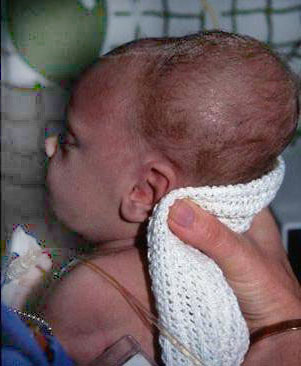 cephalhaematoma
 kiterjedt suffusiok
 májtok alatti, vagy mellékvesevérzés
 intraventricularis haemorrhagia

Újszülött vértérfogat: 80ml/kg 

1000 g-os újszülött 8ml vérvesztés = fél liter vérvesztés felnőttnél!!
[Speaker Notes: Leggyakrabban a szülés során kialakuló trauma, elhúzódó kitolás, téraránytalanság vagy vacuum extrakció következtében jön létre. Kissúlyú koraszülötteknél a vérvesztés, vérzés megítélésénél figyelembe kell venni az arányokat.]
Polycythaemia
gyakran anyai okok miatt kialakuló hyperviscositas
 (anyai anaemia, gesztációs diabetesben, placenta hypoxia)

 nagy vvt volumen -> fokozott bilirubin felszaporodás
[Speaker Notes: A polycythemia a magas vvt számot jelenti.]
Nem-konjugált (indirekt) hyperbilirubinaemia
I. FOKOZOTT TERMELÉS
		1. Haemolízis
		2. Extravasalis vérgyülemek
		3. Polycythaemia

II. CSÖKKENT KONJUGÁCIÓ
		1. Gilbert-kór
		2. Crigler-Najjar szindróma I. és II. típus
Gilbert-kór
nem-konjugált hyperbilirubinaemia, AR öröklésmenet
jóindulatú
populáció 2-6%-ban, főleg kamasz fiúk
UGT gén promoter régiójának polimorfizmusa -> csökkent expresszió, enzimaktivitás
Javasolt vizsgálatok:
vérkép, retikulocyta
GOT, GPT, GGT, ALP, LDH, össz- és direktbilirubin
Bizonytalanság esetén Coombs teszt, és haptoglobin
Specifikus terápia, diéta nem szükséges
GYERMEKGYÓGYÁSZAT 2017; 68. ÉVFOLYAM, 2.
Crigler-Najjar szindróma
kifejezett nem-konjugált hyperbilirubinaemia
UGT gén mutáció
I. típus: az enzim szinte teljes hiánya: életen át tartó fototerápia
II. típus: részleges hiány: phenobarbital hatásos
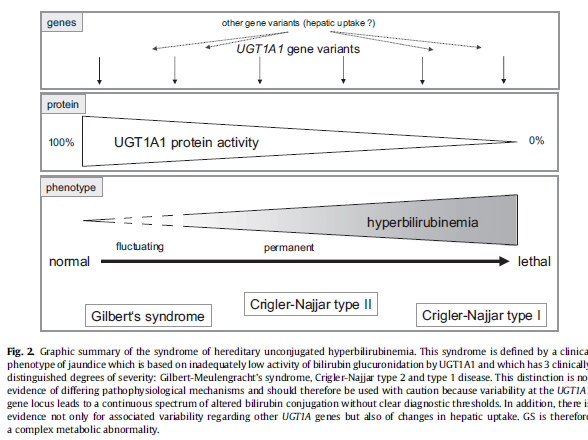 Best Practice & Research Clinical Gastroenterology 24 (2010) 555–571
Rotor szindróma
autosomális recessiv öröklődés
főleg a direkt, de az indirekt bilirubin felszaporodása is 
konjugált bilirubin károsodott hepatocelluláris raktározása
változó mértékű sárgaság, viszketés nincs
totál szérum bilirubin szint: 50-100 µmol/l
májfunkciós vizsgálatok normálisak, májbiopszia: normál viszonyok
vizelet teljes coproporphyrin szintje 2-5x, 65%-ban a coproporphyrin I. szintje magas, kisebb mértékben a coproporpyhrin III.
terápiát nem igényel, de a hepatotoxikus gyógyszerek kerülése javasolt
Best Practice & Research Clinical Gastroenterology 24 (2010) 555–571
Dubin Johnson szindróma
ritka autoszomális recessív öröklődésű
canalicularis ATP-dependens  ABCC2  transporter károsodás  epében lévő organikus anionok transzportja szendved zavart 
fiatal felnőttkorban kezdődik gyengeséggel, dyscomforttal, icterussal, hasi panaszokkal, hepatomegaliával
bilirubin 50-100 µmol/l , 50% direkt
májfunkciós enzimek normálisak, pruritus nincs
vizeletben az össz coproporphyrin szint normális, melynek 80%-át az I.típus alkotja
szövettan: májsejtek sötétbarna elszíneződése a lysosomákban lévő melanin szerű pigmentektől
kezelést nem igényel, de fogamzásgátló szedése, terhesség provokáló tényezőt jelenthetnek.
Best Practice & Research Clinical Gastroenterology 24 (2010) 555–571
Bilirubin neurotoxicus hatása
nem konjugált bilirubin zsíroldékony: az albuminhoz nem kötött frakció a vér-agy gáton átlépve agytörzsi magvakban, basalis ganglionokban --› “kernicterus”

ABE: akut bilirubin encephalopathia – az első élethetek során

BIND: bilirubin-indukált neurológiai dysfunctio (= kernicterus) 
krónikus, maradandó neurológiai károsodás 
(Nagy-Britannia évi 7 eset!)
Manning et al. Arch Dis Ch Fetal Neonat 2007
[Speaker Notes: Az indirekt hyperbilirubinaemia újszülöttkorban neurotoxikus lehet. A kialakuló károsodásnak két fajtája lehetséges: az akut bilirubin encephalopathia (ABE) a korai időszakban alakul ki, míg hosszabb expozíció esetén a BIND, azaz bilirubin indukálta neurológiai  dysfunkció alakulhat ki. EZ utóbbi felel meg a kernicterusnak, általában irreverzibilis károsodást jelent.]
Toxicitást fokozó tényezők
Albumin bilirubinkötő képességet csökkentő faktorok:
Acidosis    
  Hypoxia
  Hypothermia
  Hypoglycaemia
Bilirubin/albumin hányados (B/A): bilirubin neurotoxicitást előrejelzi
Hulzebos et al. Arch Dis Ch Fet Neonat Ed 2008
[Speaker Notes: A toxicitást fokozzák mindazok a tényezők, melyek az albumin bilirubin képességét csökkentik. Mint láthatjuk ezek különösen a neonatalis időszakban jfordulnak elő gyakran.]
Vizsgálat – kiterjesztett vizsgálatok
3-5. életnapon tetőzik a SeBi, kórházból elbocsátást követően
 súlygyarapodás, széklet, vizeletürítés, per os táplálás ellenőrzése

 tartós, fototerápia mellett is emelkedő SeBi: 
			- részletes családi anamnézis
			- teljes vérkép
			- reticulocyta szám
			- direkt bilirubin
			- vércsoport, Rh, szerológia
			- Coombs vizsgálat
			- májfunkció: SGOT, SGPT, gGT, LDH
			- infekció kutatás: vizelet vizsg., CRP
[Speaker Notes: Milyen vizsgálatokat kell végezni fototerápia ellenére is emelkedő se bi miatt?]
Kezelés
“Mi változott az utóbbi évtizedekben?”
Lényegében változatlan arany standard: FOTOTERÁPIA
460-490nm kékfény
 bilirubint vízoldékony formává alakítja
 vizelettel ürül
 minél nagyobb testfelület
 szemet védeni
 hőmérséklet, folyadék-
háztartást monitorozni
 rutin iv. foly.pótlás nem kell
 KONTRAINDIKÁCIÓ:
direkt hyperbilirubinaemia
porfíria
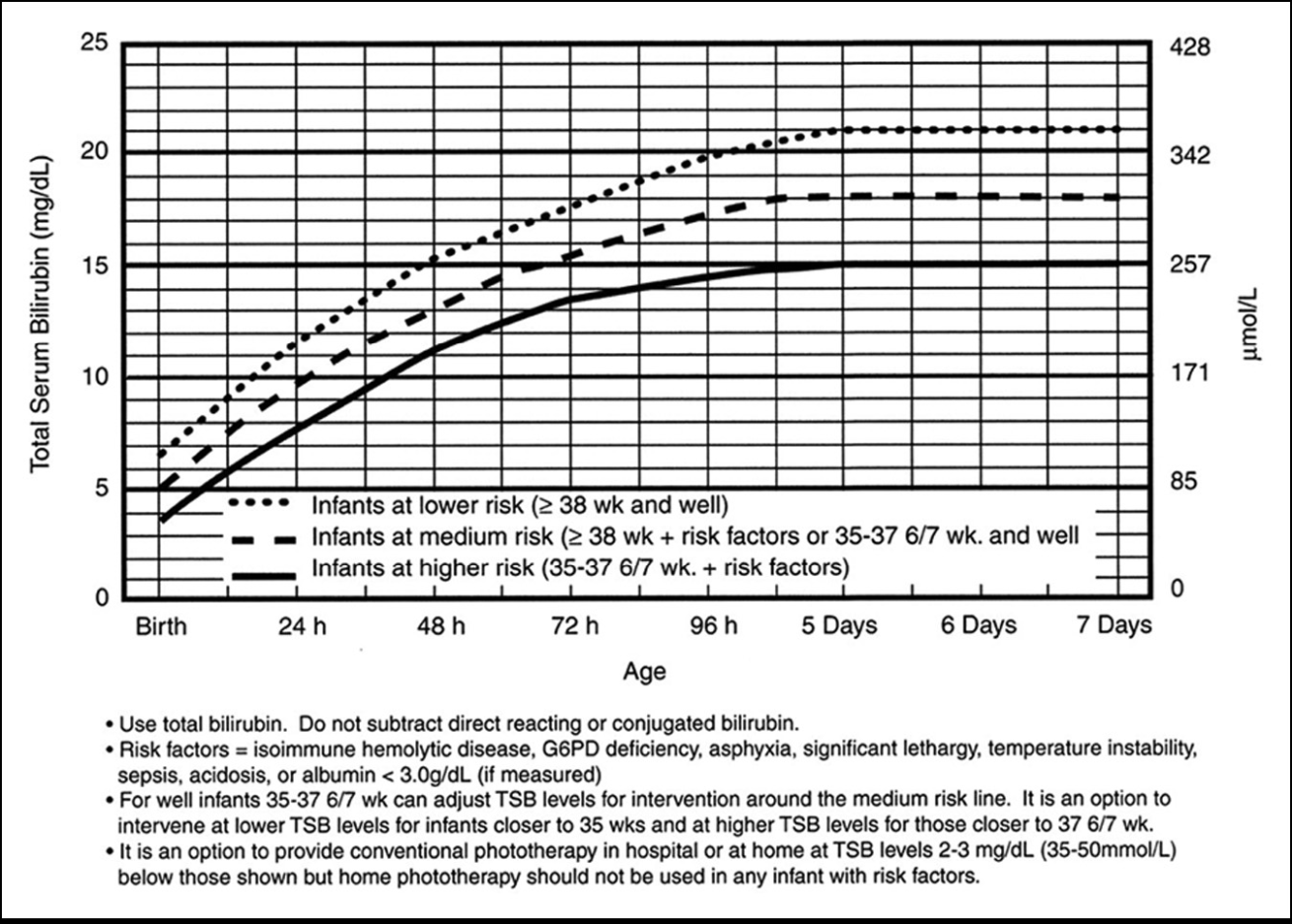 [Speaker Notes: A kezelés első lépése általában a megfelelő hydráltság biztosítása, hiszen az icterusos újszülöttek sokszor aluszékonyabbak és nem mindig kielégítő a per os folyadékbevitelük. Amennyiben a megfelelő hydráltsági állapot elérése után is emelkedett a se bi szint, akkor kékfénykezelés a választandó kezelési mód. Hogy mi a már nem megfelelő se bi szint, azt általában nomogramok alapján határozzuk meg.]
[Speaker Notes: A dián a különböző gesztációs kornak megfelelő görbék látszódnak, hogy mikor indokolt a fototerápia. Láthatjuk, hogy minél alacsonyabb a gesztációs kor, annál alacsonyabb se bi szintnél már indokolt a fénykezelés.]
Kezelés
Cseretranszfúzió
neonatális intenzív centrumban, gyakoriság jelentősen csökkent
 keringő vértérfogat duplájával, anyai vérrel is kompatibilis, szűrt, sugarazott, teljes vérrel (trc, plazma)  
 indikáció >430 μmol/l, kékfényre nem csökken, neurológiai tünetek
 albumin infúzió cseretranszfúzió előtt bilirubin kiürülést fokozhatja
 szövődmények (12%): infekció, v. portae thrombosis, thrombocytopenia, NEC, hypocalcaemia, görcs
[Speaker Notes: A kékfénykezelésre nem javuló icterus esetén cseretranszfúzió végzendő. Ez speciális körülményeket, felkészültséget igényel.]
“Elhúzódó sárgaság”
>14 napon át újszülöttekben

>21 napon át koraszülöttekben

		   ==> kiterjesztett vizsgálatok javasoltak
[Speaker Notes: Fontos üzenet, Take Home message: mikor is kell vizsgálatokat végezni elhúzódó sárgaság esetén.]
Elhúzódó sárgaság esetén indokolt vizsgálatok
teljes vérkép
szérum össz és direkt bilirubin meghatározás
anyai és gyermek vércsoport meghatározás, Coombs teszt
vizelet bakteriológia
újszülöttkori szűrő anyagcserevizsgálat megtörtének ellenőrzése
25 μmol/l feletti direkt bilirubin szint (>20%) esetén konzultáció gyermekhepatológussal
[Speaker Notes: Elhúzódó icterus esetén a legfontosabb annak megítélése, hogy direkt vagy indirekt hyperbilirubinaemiáról van-e szó.]
Hyperbilirubinaemia okai
NEM – PATHOLÓGIÁS
		-  Fiziológiás icterus
		-  Anyatejes icterus
		-  Koraszülöttség

PATHOLÓGIÁS	
		-  Nem-konjugált (indirekt) hyperbilirubinaemia (fokozott termelés, 		   csökkent konjugáció)
		-  Konjugált (direkt) hyperbilirubinaemia
Konjugált (direkt) hyperbilirubinaemia
Direkt bilirubin > 25 μmol/l 	
 Direkt bilirubin > össz bilirubin 20%-a
 Csökkent canalicularis epeelfolyás: cholestasis
 Gyakoriság: 1:2500 – 1:4000
(Neonatális) cholestasist okozó betegségek
Extrahepaticus obstrukció
biliáris atresia 
choledochus cysta
choledocholithiasis
epedugó szindróma
Infekció
TORCH (+ parvovirus B19, adenovirus, hepatitis, syphilis, E.coli okozta UTI) 
Genetikai/anyagcsere betegségek
Alagille sy, PFIC, triszómiák, CF, alfa-1 antitripszin hiány
Anyagcsere betegségek (galactosaemia, GSD, tyrosinaemia, fruktóz intol., org. aciduriák, LAL-D, Gaucher, Nieman-Pick, stb.)
hypopiturarizmus, hypothyreosis
Toxicus
TPN asszociált, gyógyszer indukált (pl. ceftriaxon)
Alloimmun
neonatalis haemochromatosis
Leggyakoribb kérdések
Mikor küldjük az újszülöttet, csecsemőt vizsgálatra?
2 héten túli icterus esetén indokolt
Mikor szükséges vérvétel?
2 héten túli icterus esetén indokolt
Szükséges-e az anyatejes táplálás felfüggesztése?
NEM
Szükséges e egyéb folyadékbevitel?
Egyéb folyadékbevitel csak exsiccosis esetén javasolt
Mikor sürgős a kórházi kivizsgálás? 
Acholias széklet, direkt hiperbilirubinemia esetén sürgős a kórházi kivizsgálás
Mikor kaphatja meg a beteg a védőoltásait?
Bármilyen okból létrejött icterus esetén időben be kell adni a védőoltásokat!
Összefoglalás
Anyatejes sárgaság kizáró jellegű diagnózis, intervenciót nem igényel (AT táplálás nem kell felfüggeszteni)
2 héten túl fennálló sárgaság esetén laborvizsgálatok indokoltak, direkt bilirubin meghatározással (>20 % diBi) 
Direkt hyperbilirubinaemia esetén sürgős hepatológiai konzílium
A csecsemőkoron túl jelentkező indirekt hyperbilirubinaemia ritkán jelez súlyos betegséget (Gilbert kór)
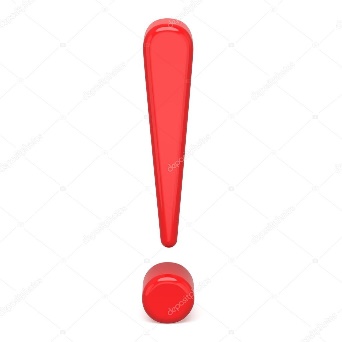